সবাইকে স্বাগতম
পরিচিতি
সুজন কুমার মন্ডল
সহকারী শিক্ষক
পুন্ডূরিয়া উচ্চ বিদ্যালিয়
আক্কেলপুর, জয়পুর হাট ।
শ্রেণি- অষ্টম
বাংলা প্রথম পত্র
সময়- ৪০ মিনিট
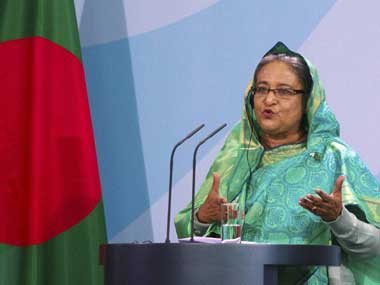 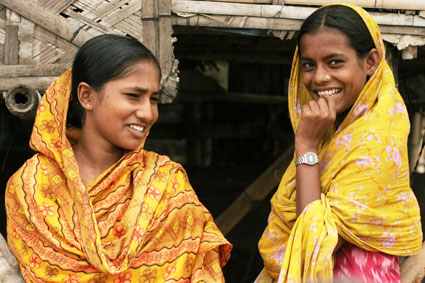 আজকের পাঠ:
নারীকাজী নজরুল ইসলাম
শিখন ফল
এই পাঠ শেষে শিক্ষার্থীরা 
১। কবি পরিচিতি সম্পর্কে বলতে পারবে। 
২।  অজানা শব্দগুলোর অর্থসহ বাক্য গঠন করতে পারবে। 
৩। মানব সভ্যতায় নারীর অবদানের কথা উল্লেখ করতে পারবে।
কবি পরিচিতি
২৫ মে’১৮৯৯ সালে  বর্ধমান  জেলার আসানসোল মহকুমার চুরুলিয়া গ্রামে।
জন্ম
অগ্নিবীণা, বিষের বাঁশি, মৃত্যুক্ষুধা, ছায়ানট, চক্রবাক, ব্যথার দান, কুহেলিকা, ইত্যাদি।
রচনা
বিদ্রোহী।
উপাধি
মৃত্যু
২৯ আগস্ট, ১৯৭৬।
কবিতা  পাঠ
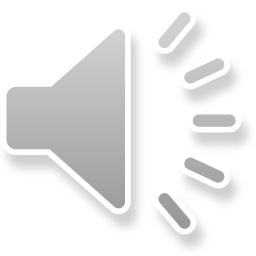 একক কাজ
সাম্য, রণ, পীড়ন, পীড়া
শব্দগুলো দিয়ে বাক্য তৈরি করে তোমাদের খাতায় লেখ?
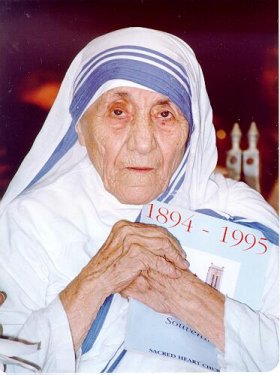 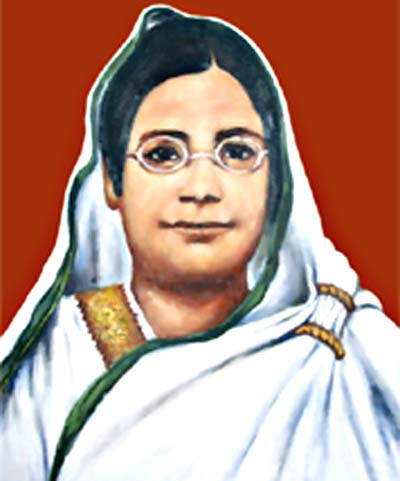 মহিয়সী নারী
জোড়ায় কাজ
চিত্রের নারীগণকে মহিয়সী নারী বলা হয় কেন?
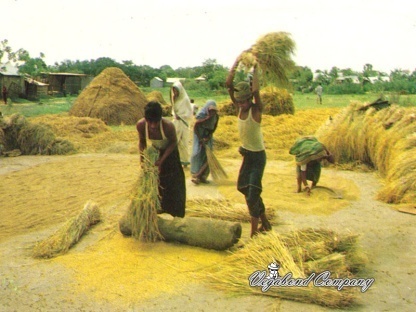 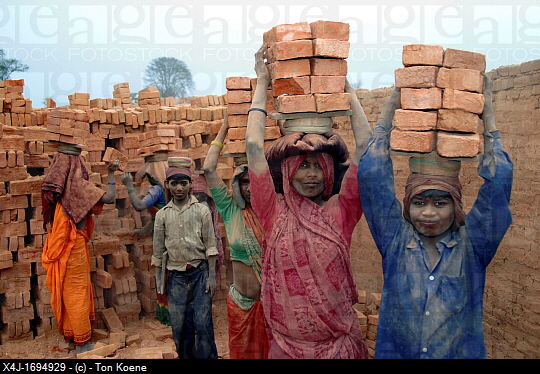 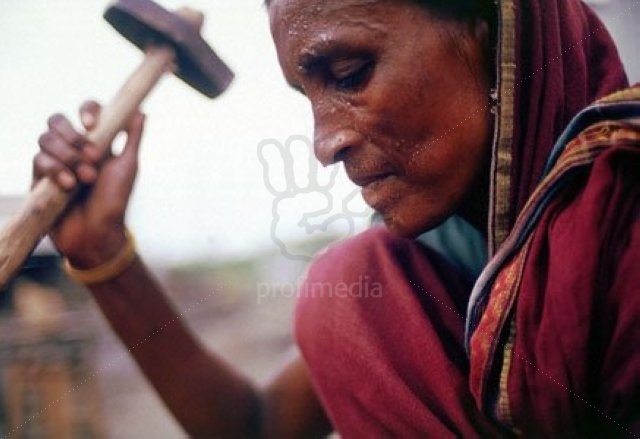 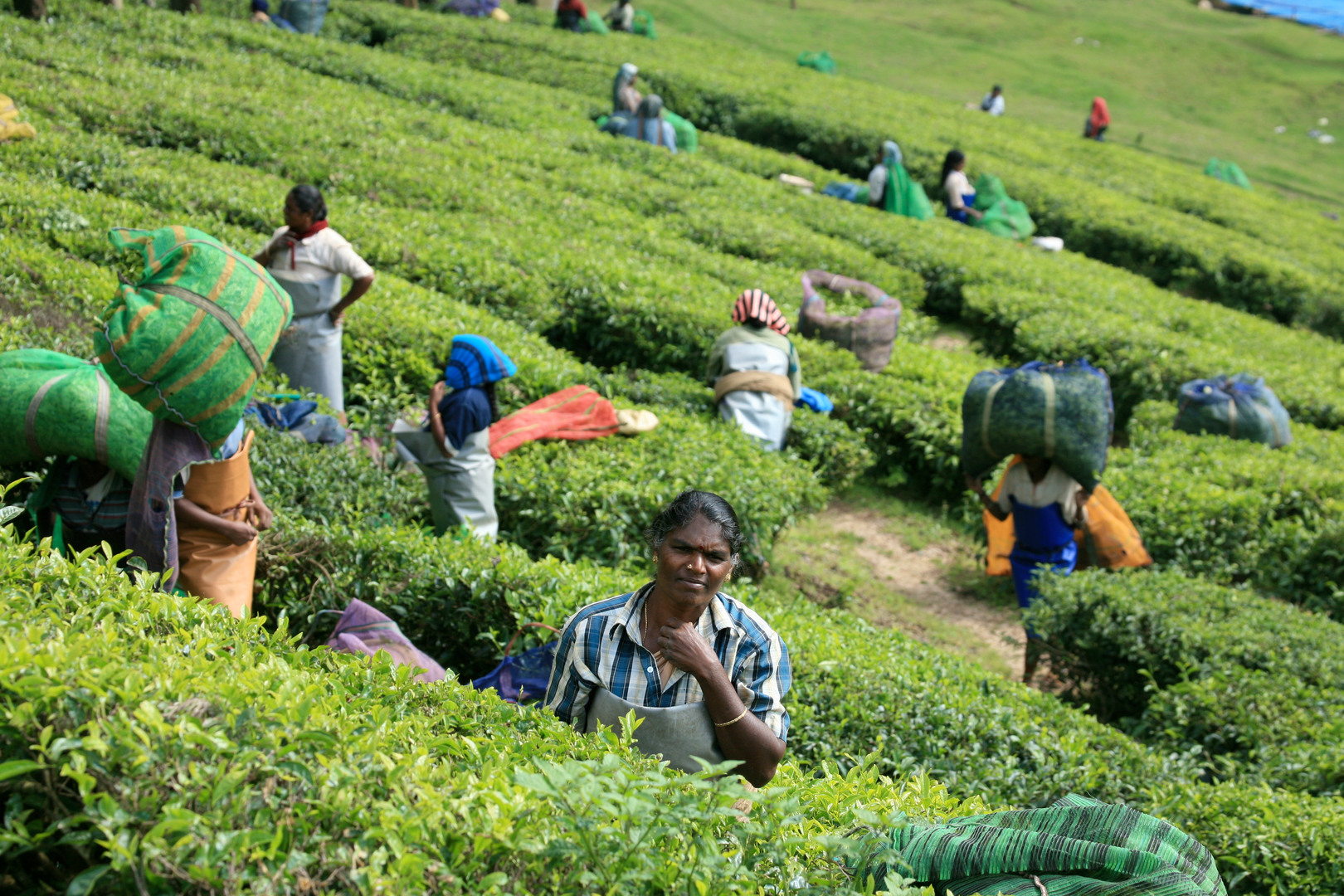 দলীয় কাজ
মানব সভ্যতার উন্নয়নে নারীরা কোন কোন কাজে অবদান রাখতে পারে, তার একটি  তালিকা কর।
বাড়ির কাজ
সন্তানকে সুনাগরিক  হিসাবে গড়ে তোলার ক্ষেত্রে মায়ের ভূমিকা শীর্ষক ৫টি বাক্য লিখে আনবে।